TOÁN LỚP 1
SỐ 17,18,19, 20 (Tiết 2)
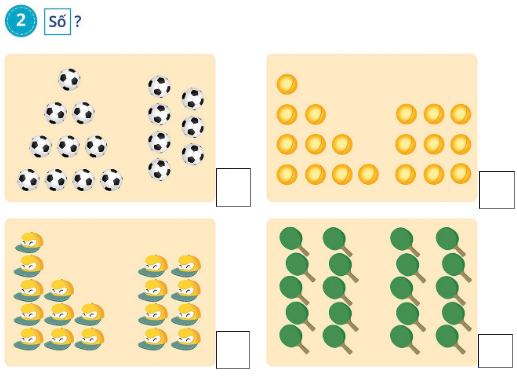 17
19
18
20
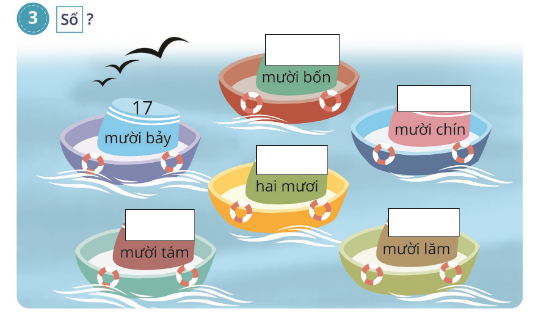 14
19
20
18
15
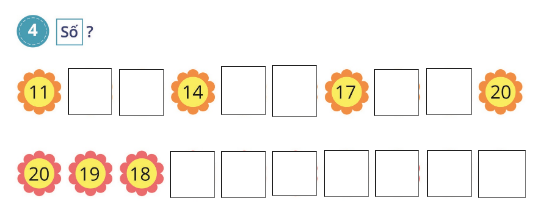 17
18
15
16
13
12
16
15
14
13
12
11
17
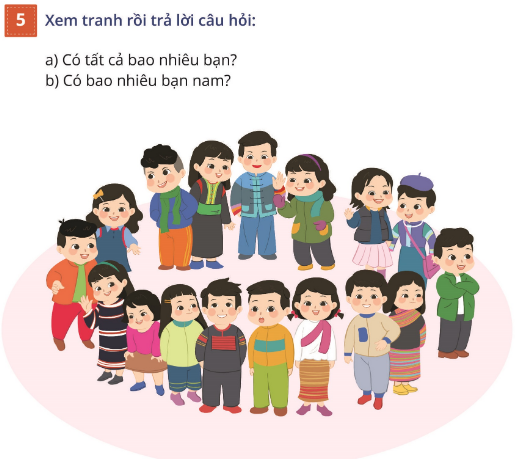 Có tất cả 17 bạn
có 8 bạn nam
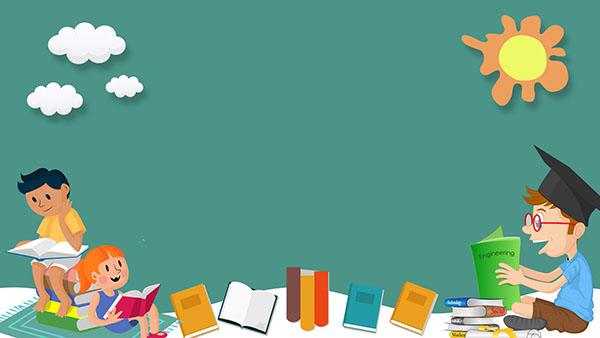 Củng cố bài học